МБОУ «Подгорновская СОШ»Окружающий мир. УМК «Школа России». 3 класс.Тема:« Красная книга Кузбасса»
Учитель начальных классов
 МБОУ «Подгорновская СОШ»
 Титаева Л.Н.

2022г.
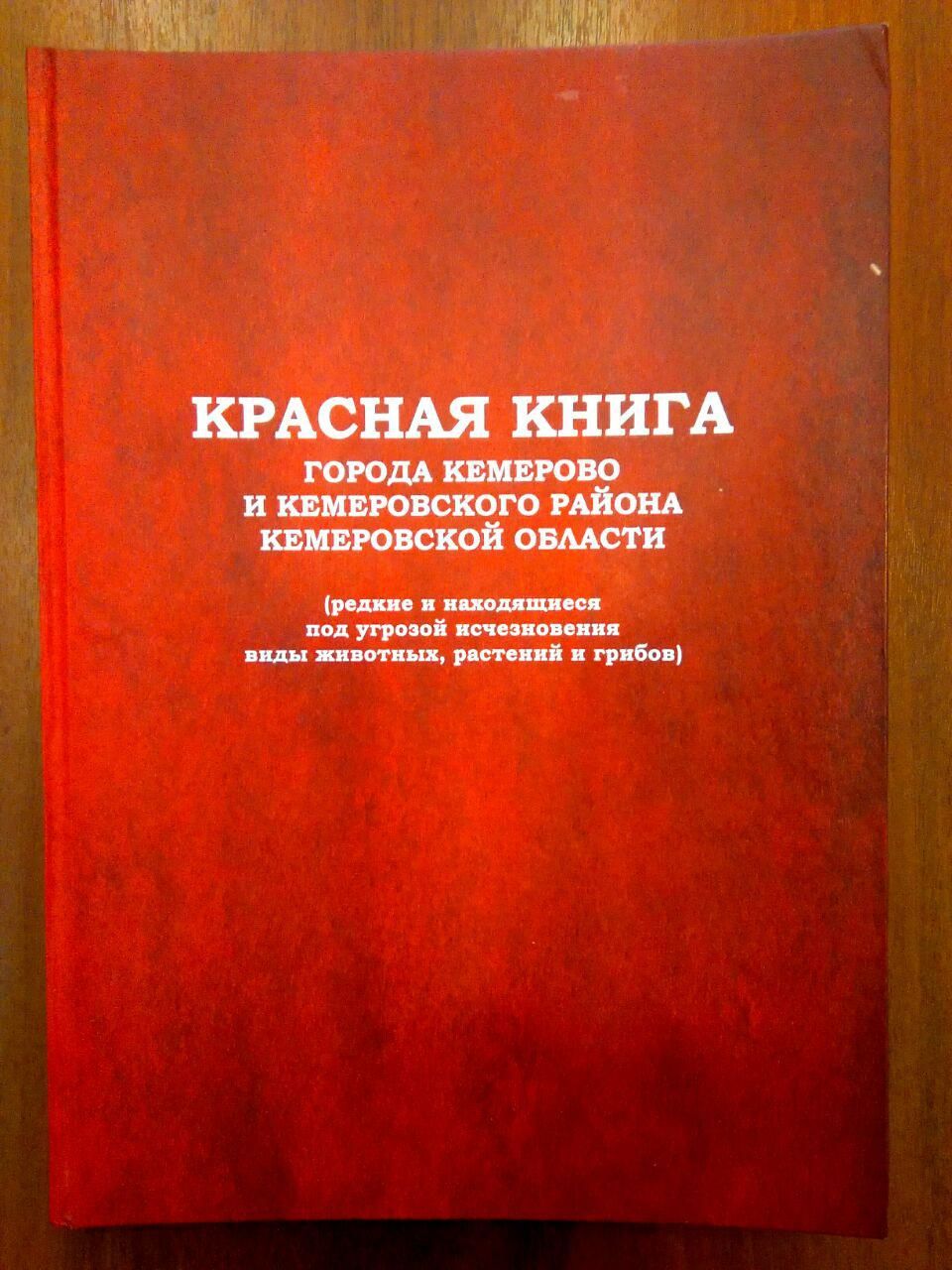 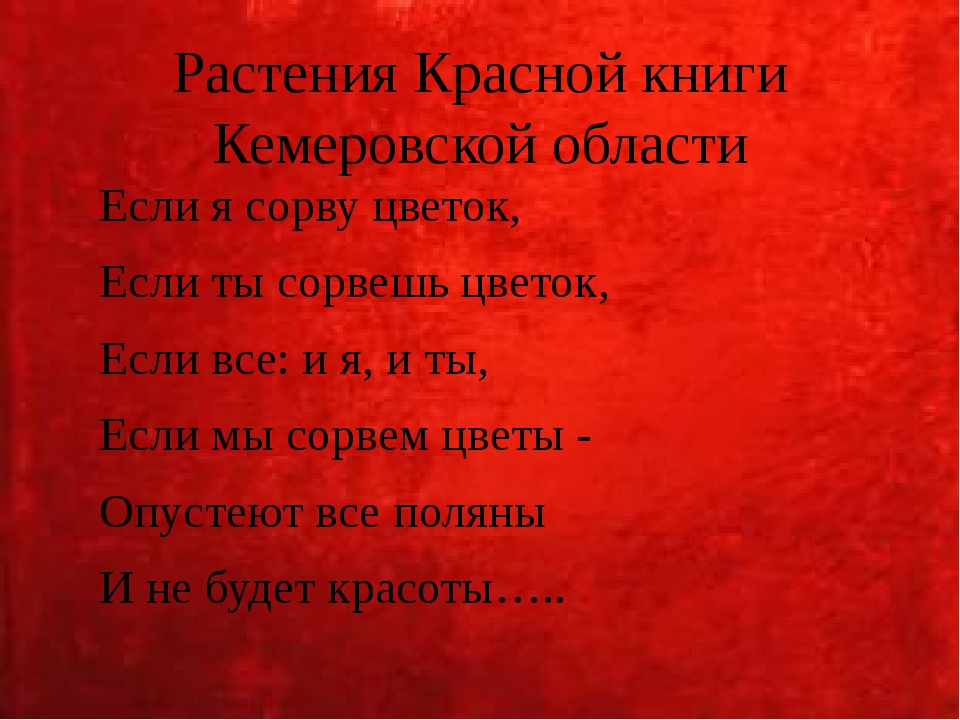 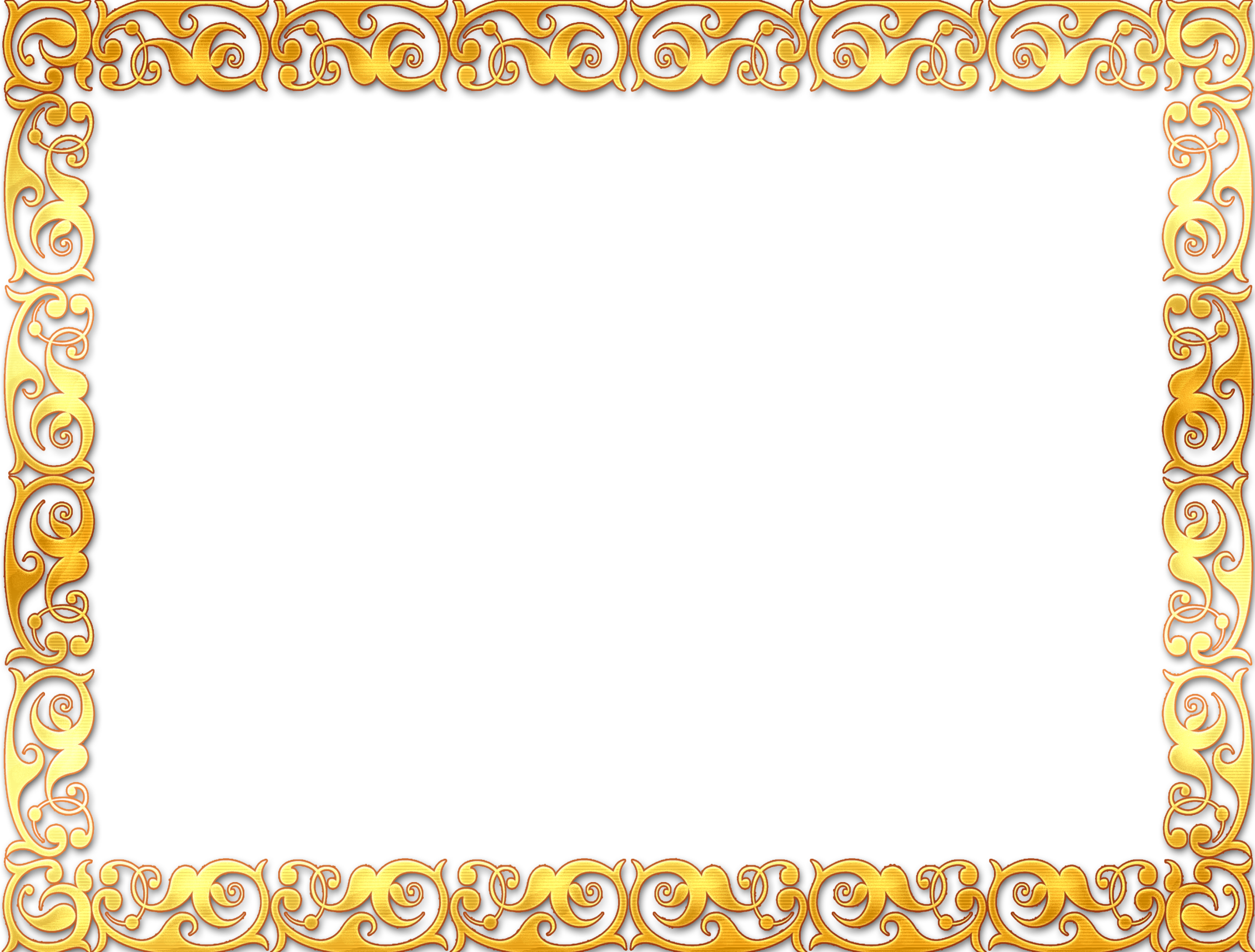 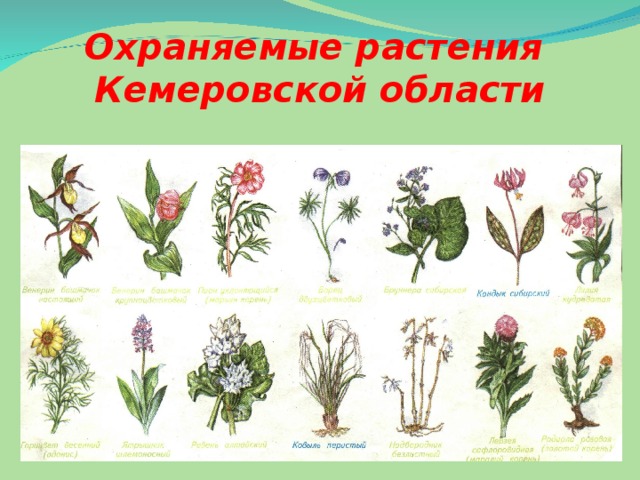 Природа и растения  Россий
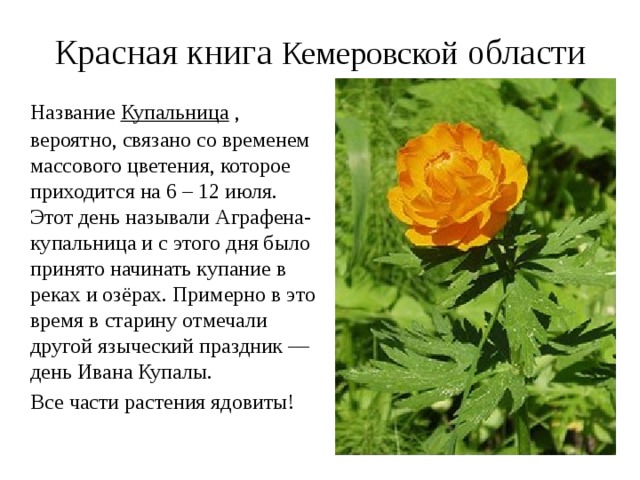 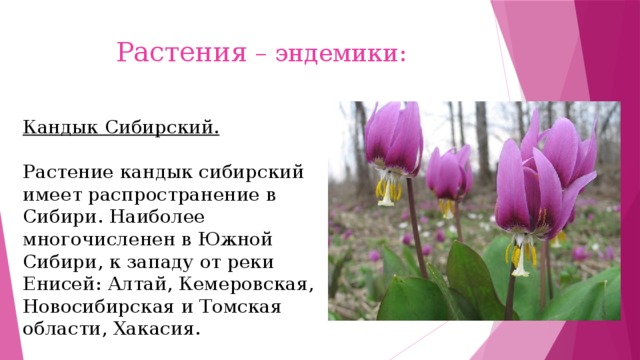 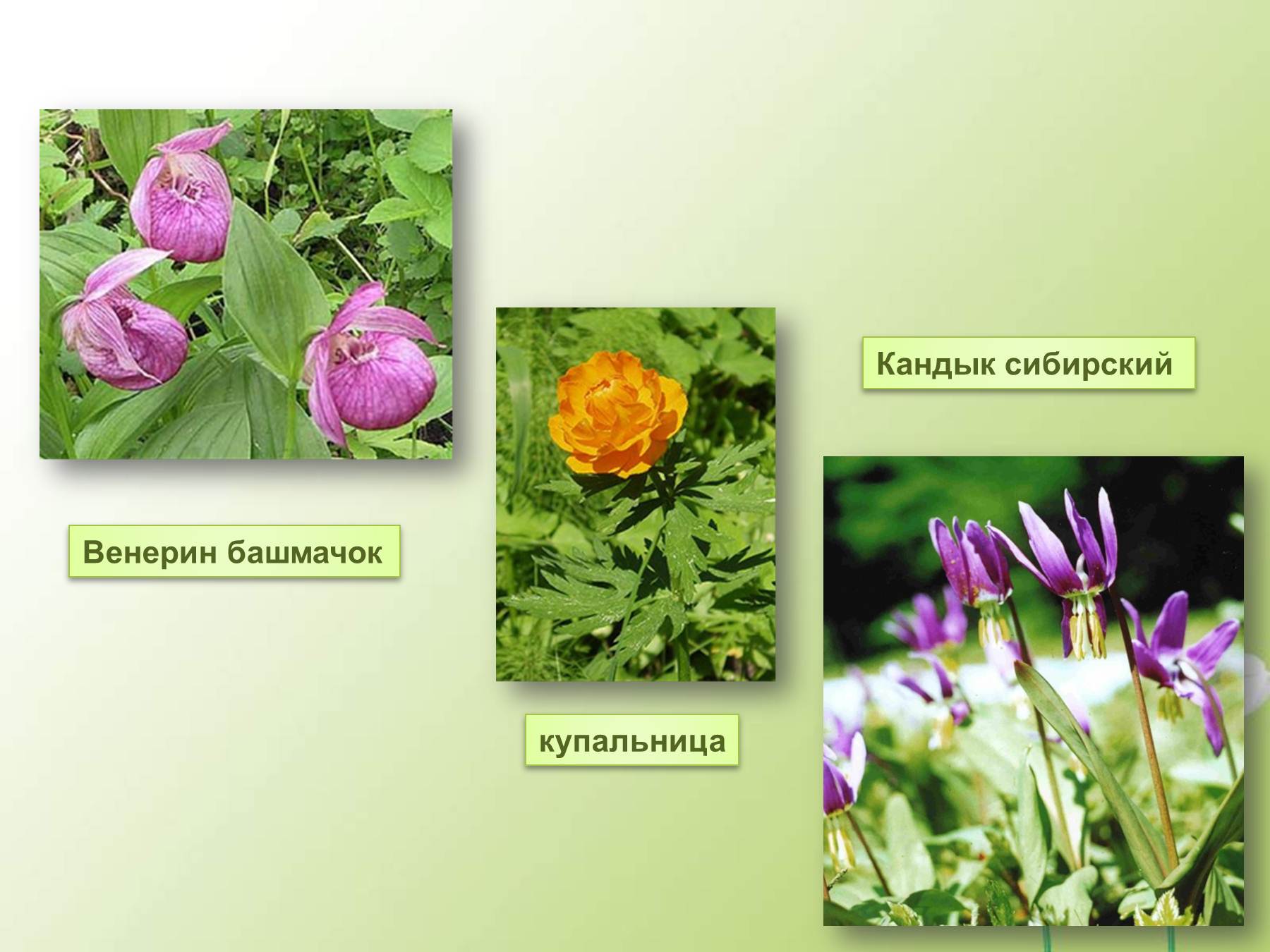 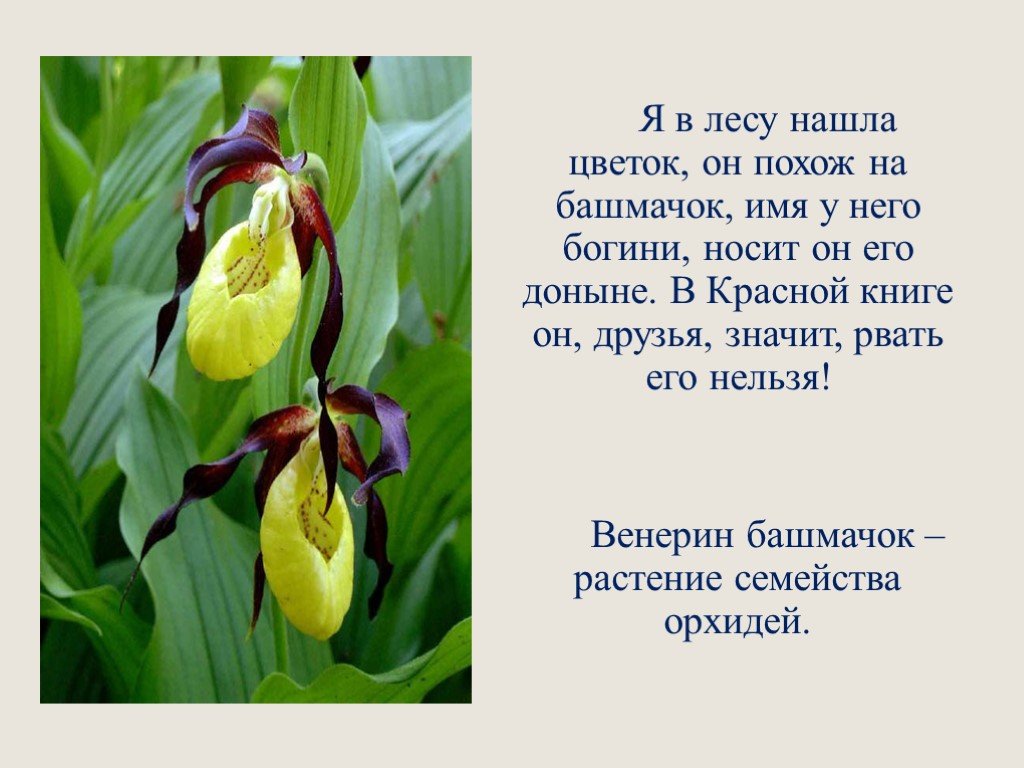 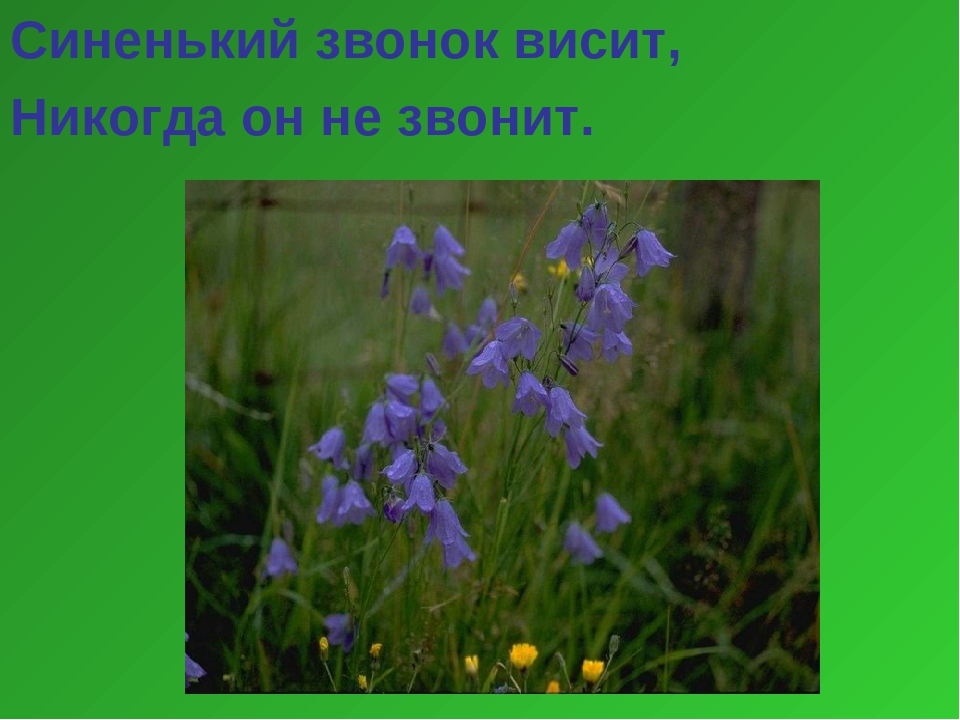 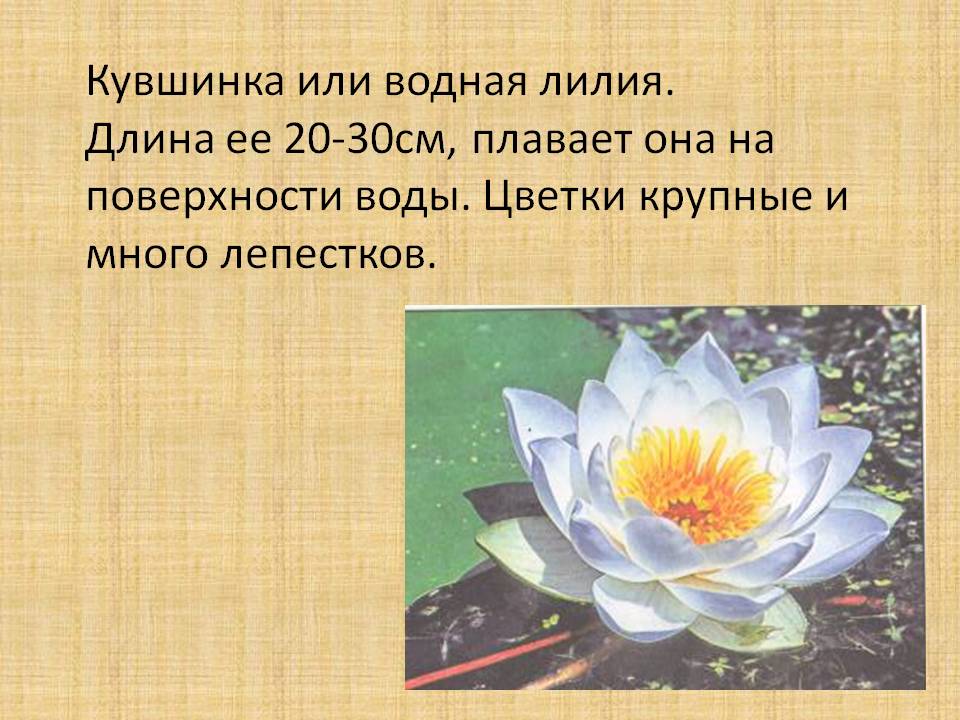 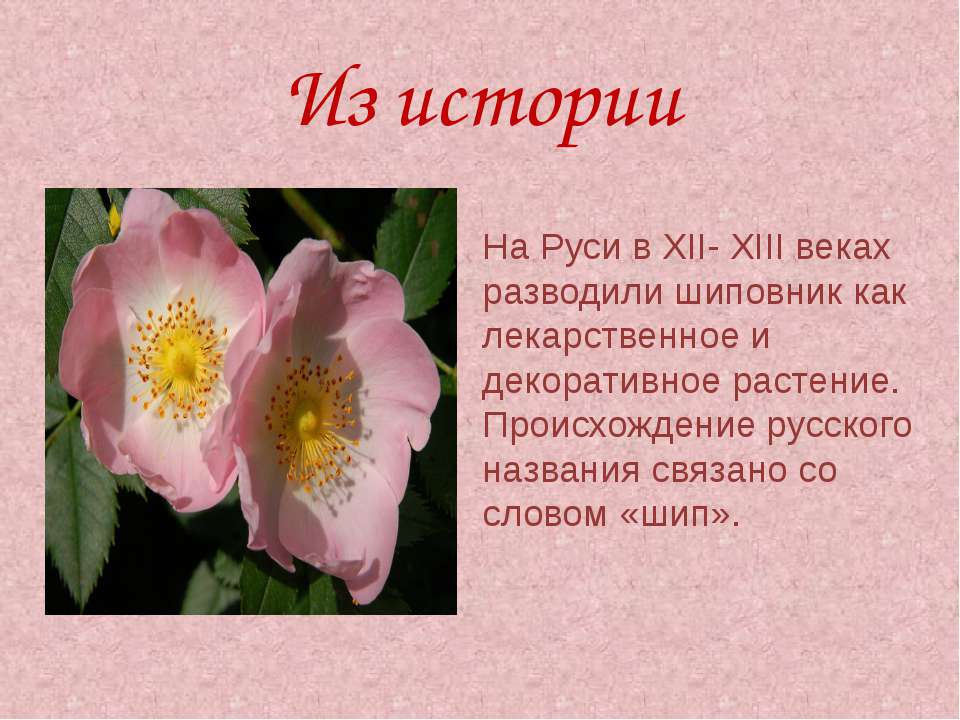 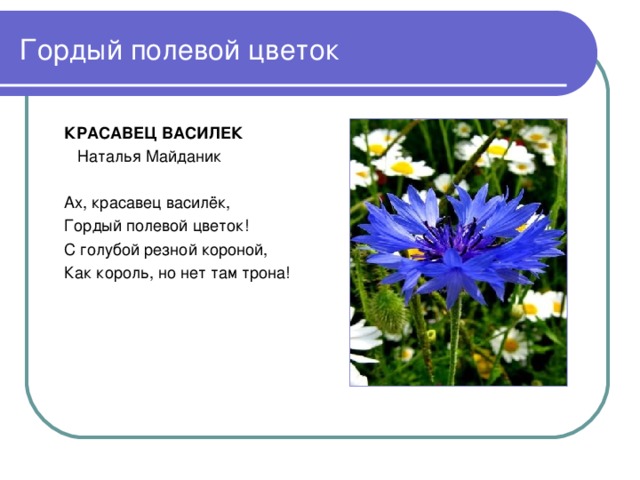 Конец!